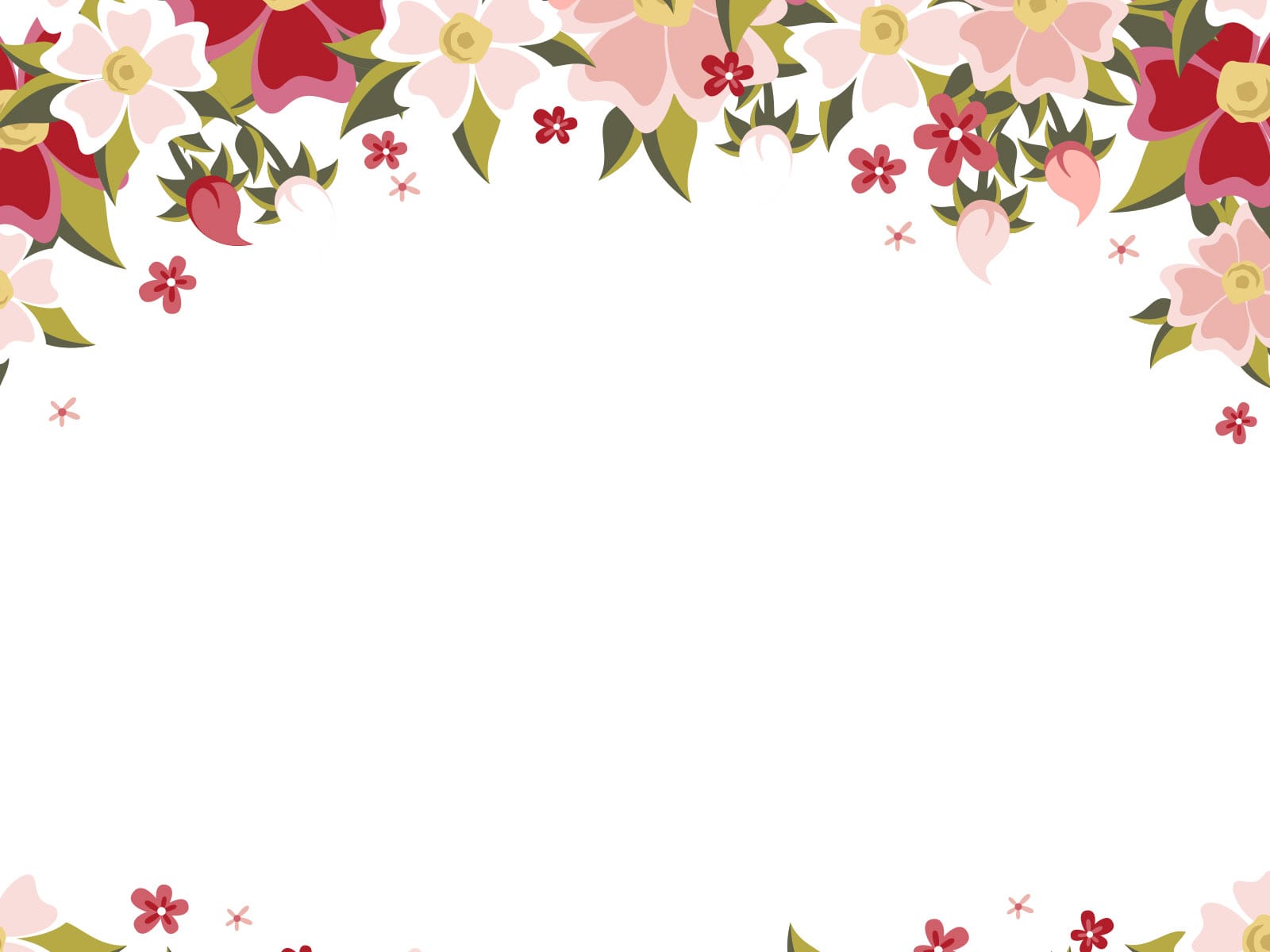 PHÒNG GD & ĐT QUẬN LONG BIÊN
MÔN TIẾNG VIỆT – LỚP 1
BÀI 63: iêt- iêu- yêu
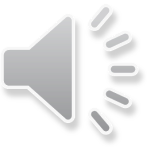 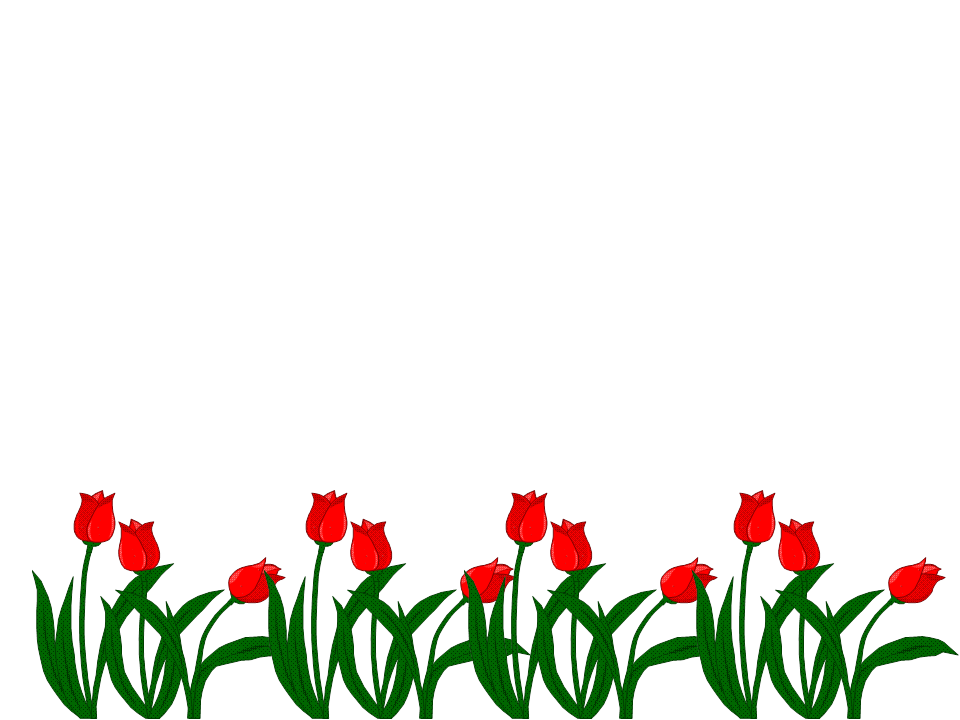 KHỞI ĐỘNG
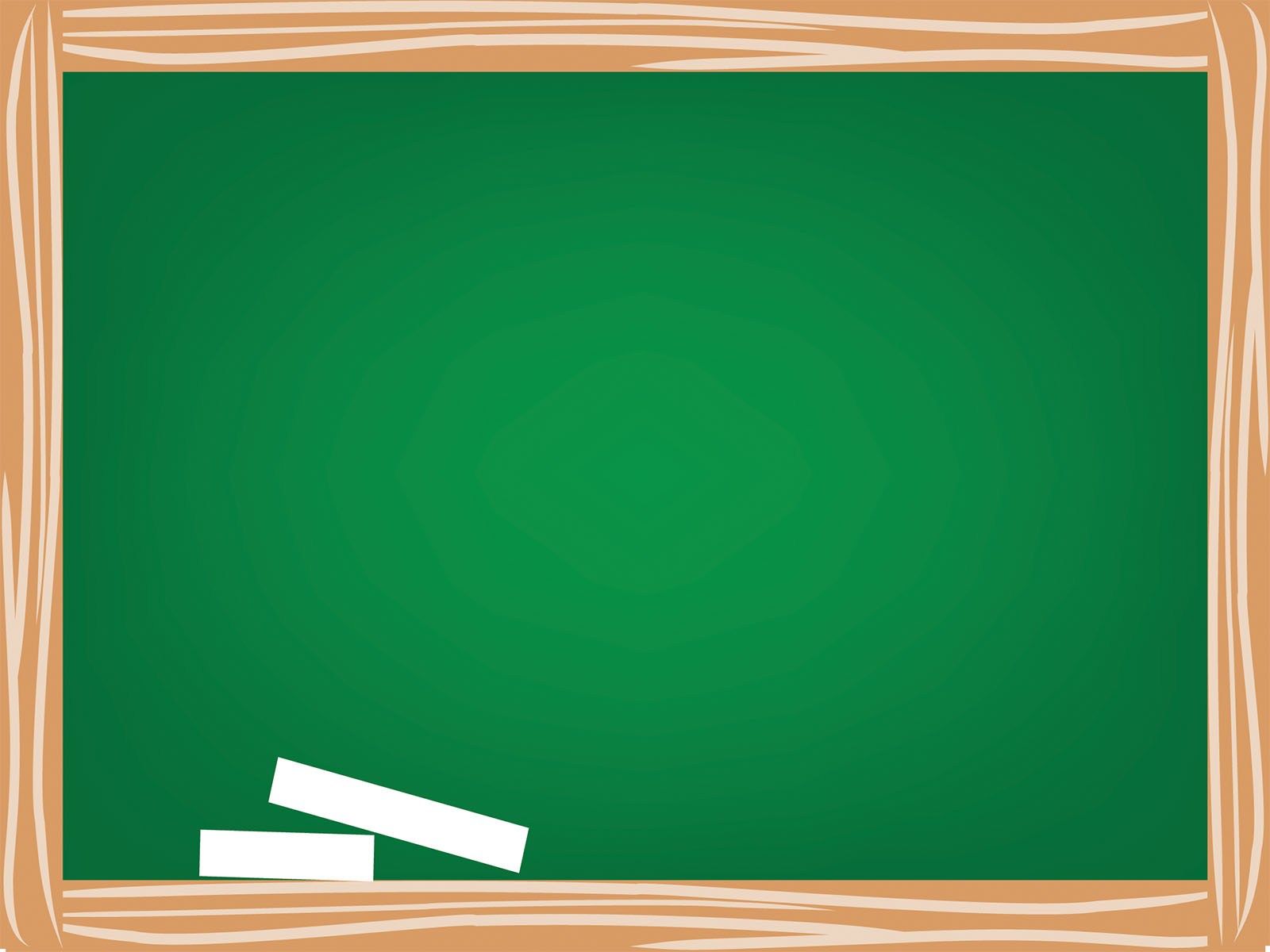 iêng
yên
iêm
sầu riêng
cá kiếm
tổ yến
Hà theo bố đến sân chim. Sân chim có cò, diệc, sáo, bồ nông,… Hà chăm chú nhìn những đàn cò trắng, diệc xám bay liệng, đậu kín trên những ngọn cây. Sau một ngày đi kiếm ăn, từng đàn chim ríu rít về tổ, trông thật yên bình.
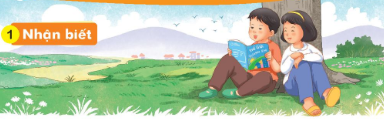 nhiều
Em yêu sách.  Nhờ có sách, em biết nhiều điều hay.
yêu
iêt
iêu
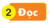 u
iêu
yêu
yê
u
iê
t
iê
iêt
iêt
b
biết
chiết
viết
việt
chiều
diễu
kiểu
yếu
yểu
yêu
nhiệt kế
iêt
con diều
iêu
yêu chiều
yêu
iêu
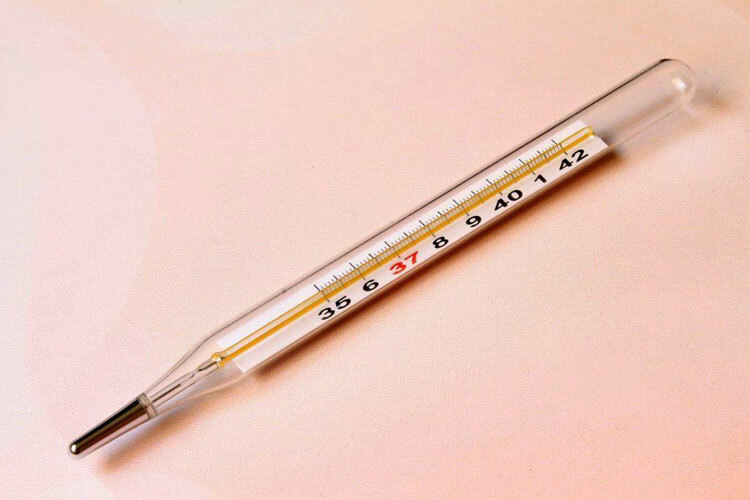 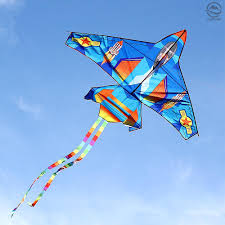 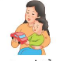 con diều
yêu chiều
nhiệt kế
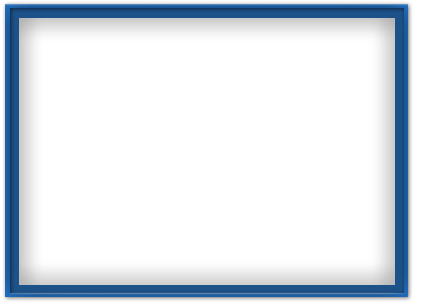 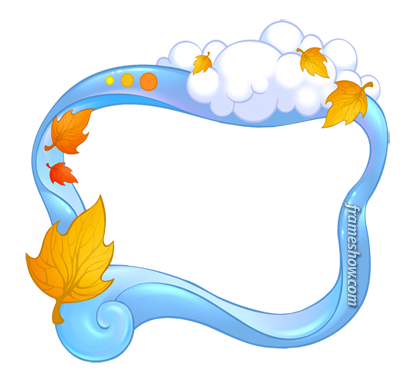 Giải lao
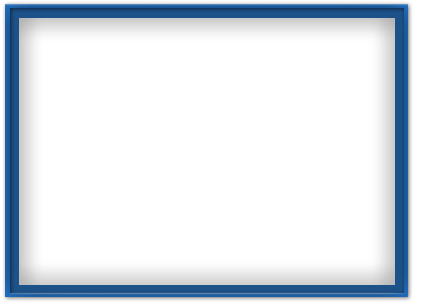 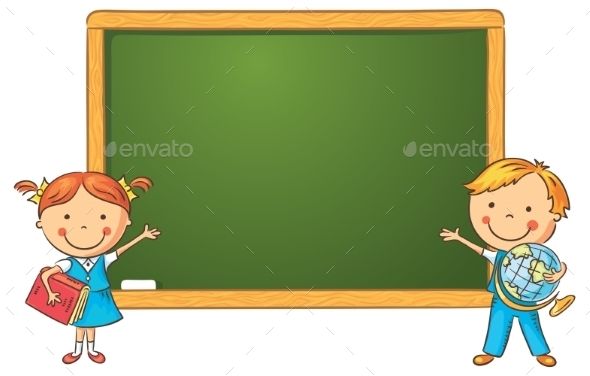 Viết bảng con
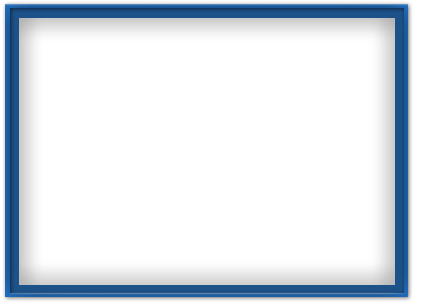 Chân thành cảm ơn các thầy cô giáo